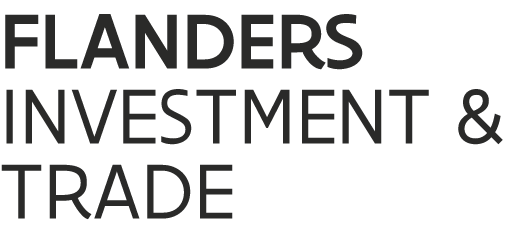 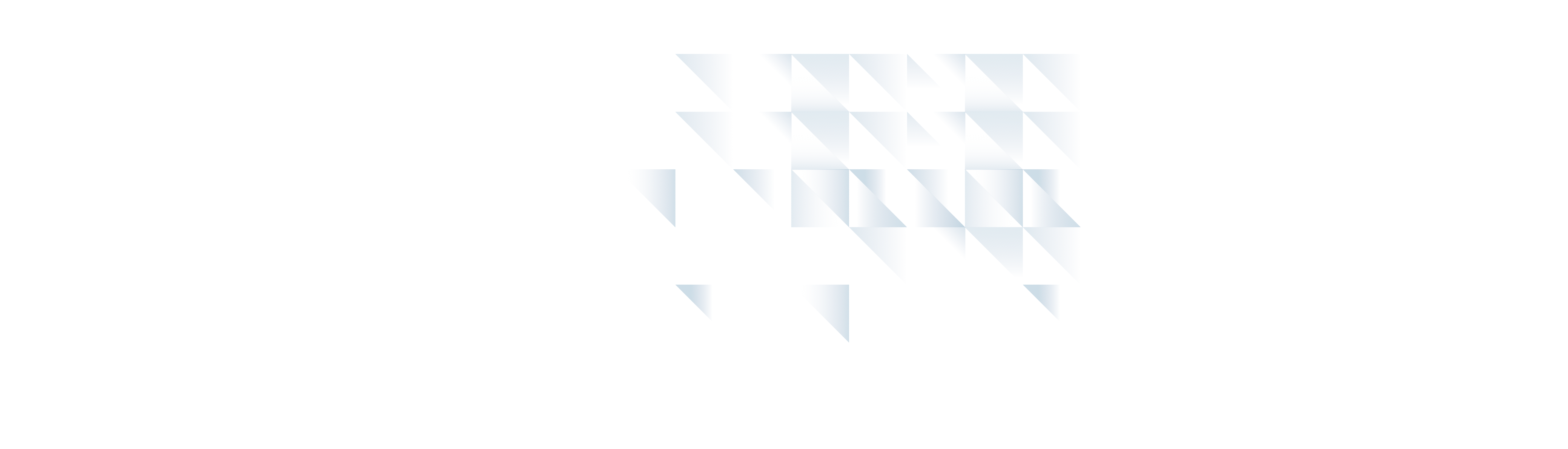 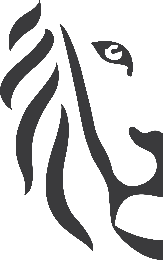 FIT bevordert 
  internationaal ondernemen 
     van, naar en in Vlaanderen 
      op actieve en duurzame manier
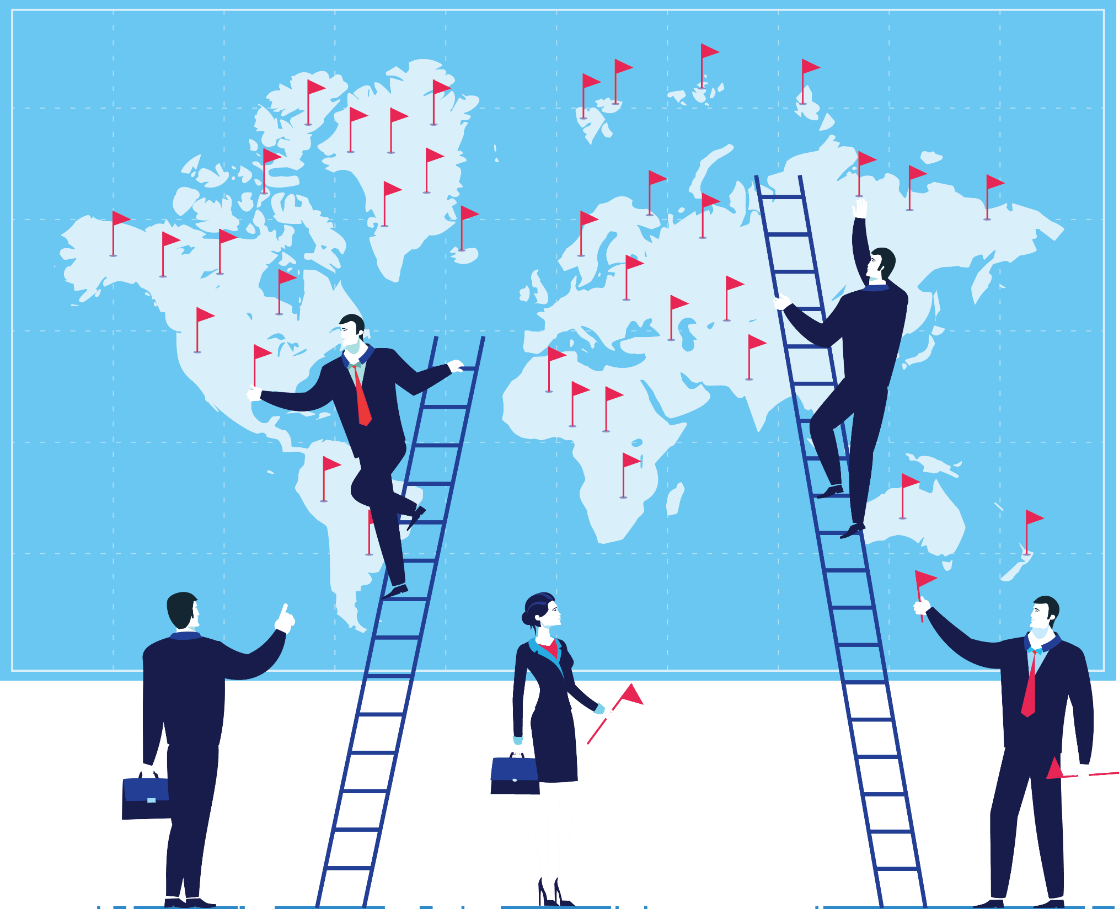 Onze klanten
ieder bedrijf 
  met een vestiging in Vlaanderen 
   dat wil internationaal ondernemen
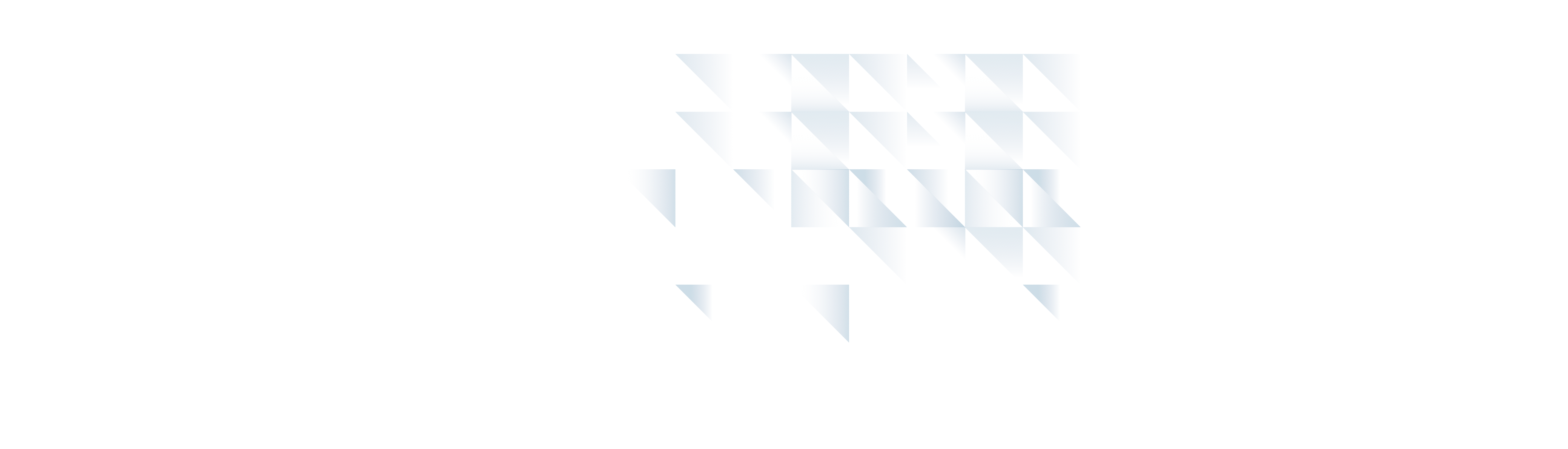 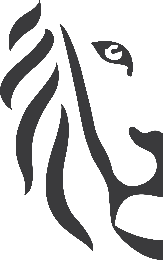 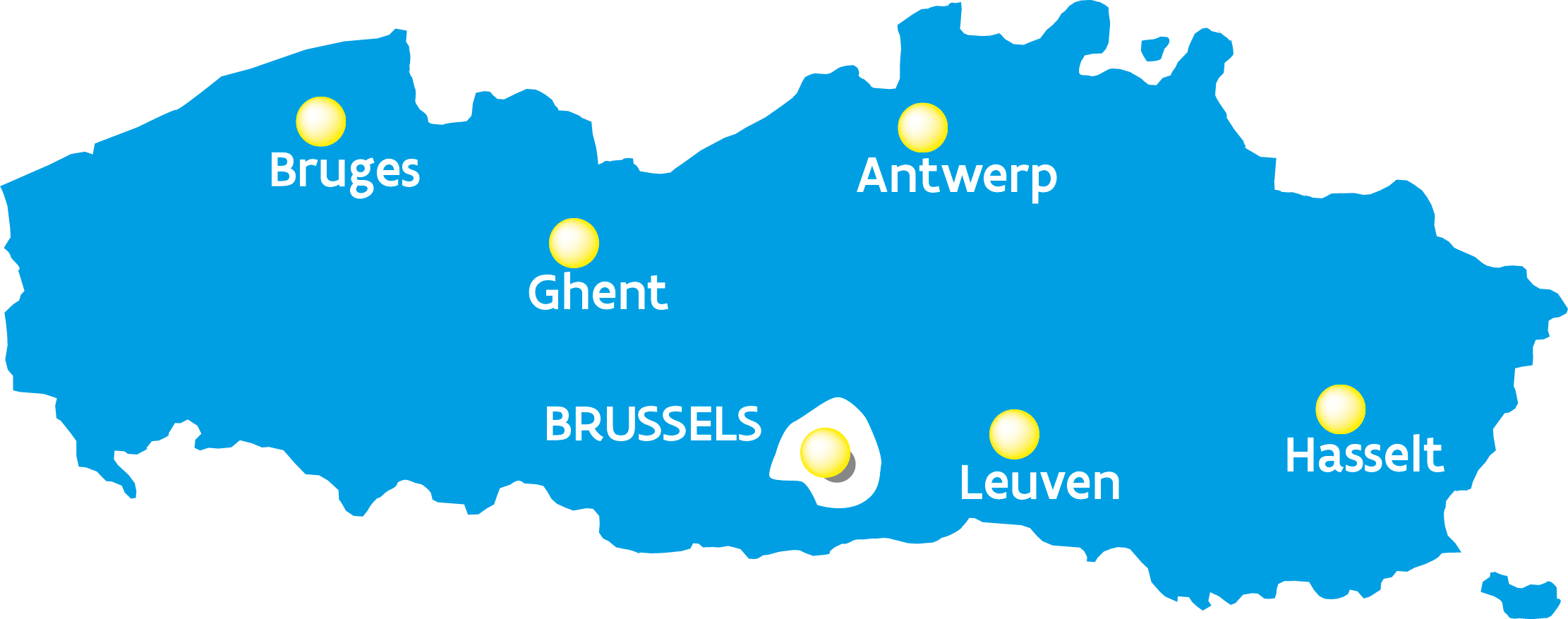 FIT staat dicht bij u
met een aanspreekpunt 
in uw provincie
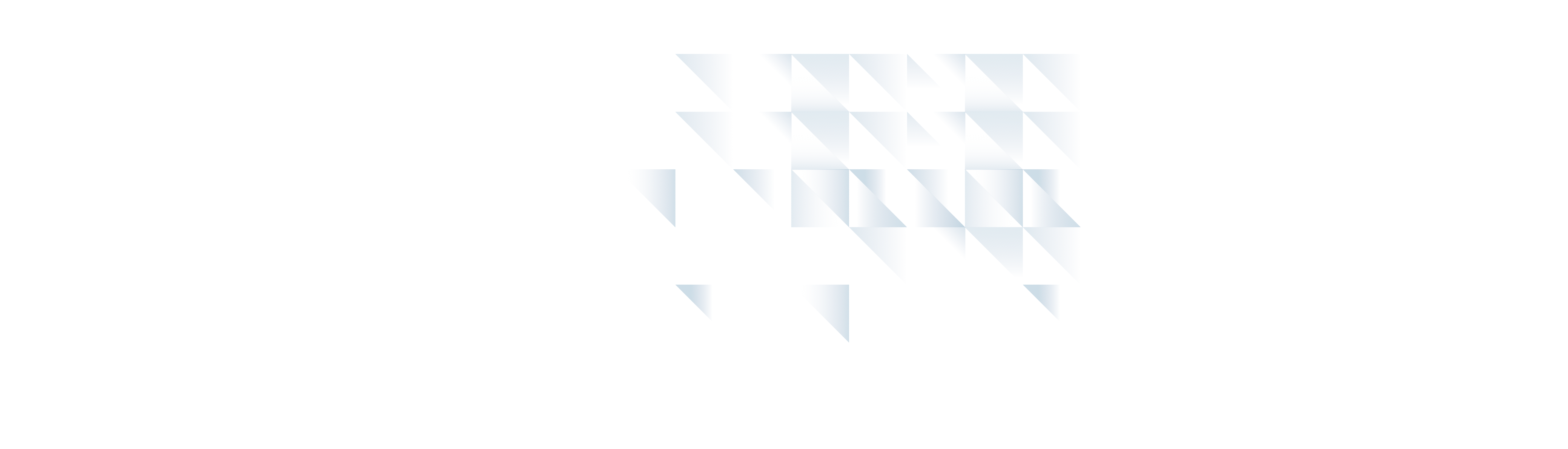 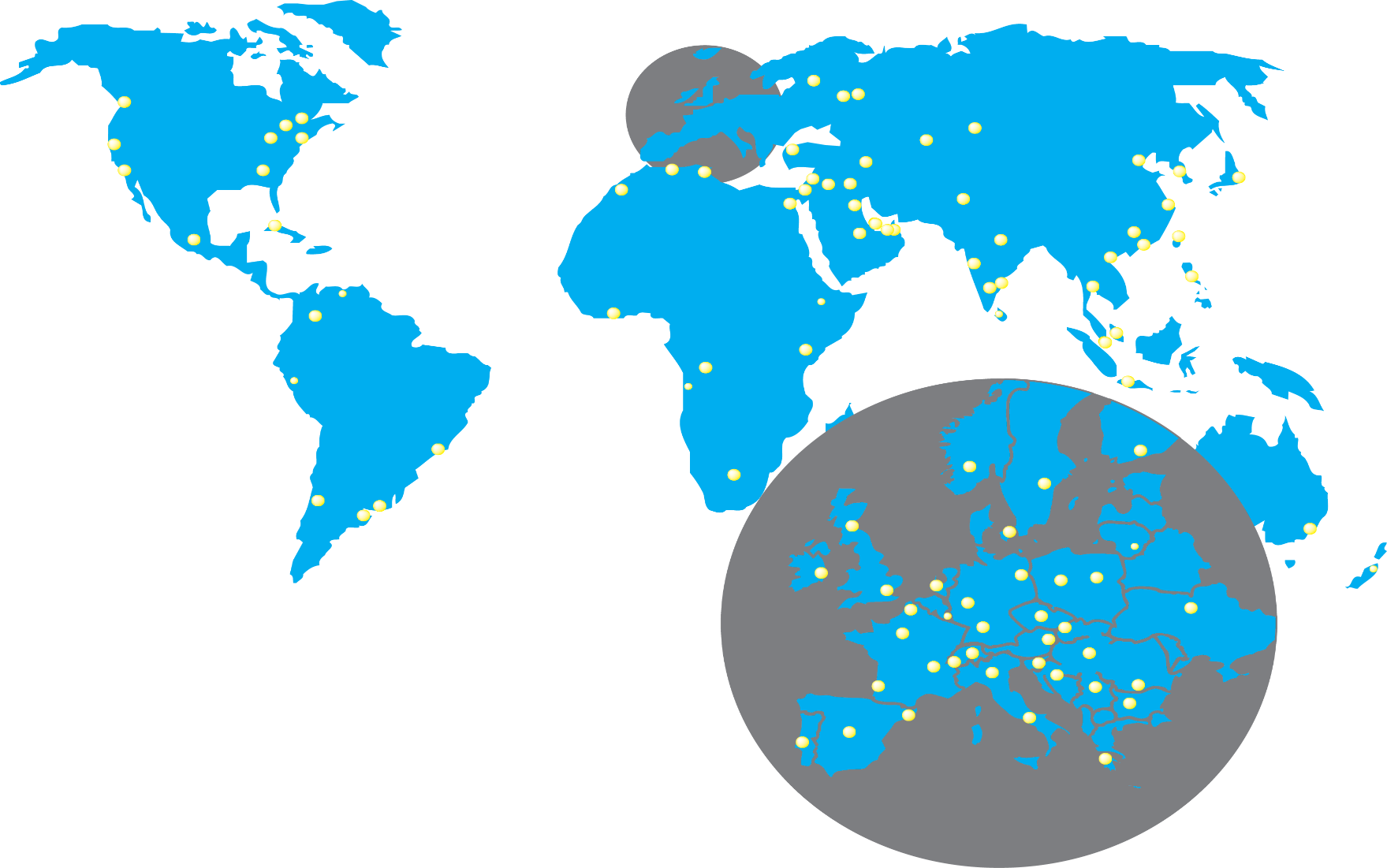 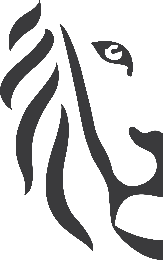 Dicht bij uw markt
Met een wereldwijd netwerk van
 meer dan 90 kantoren
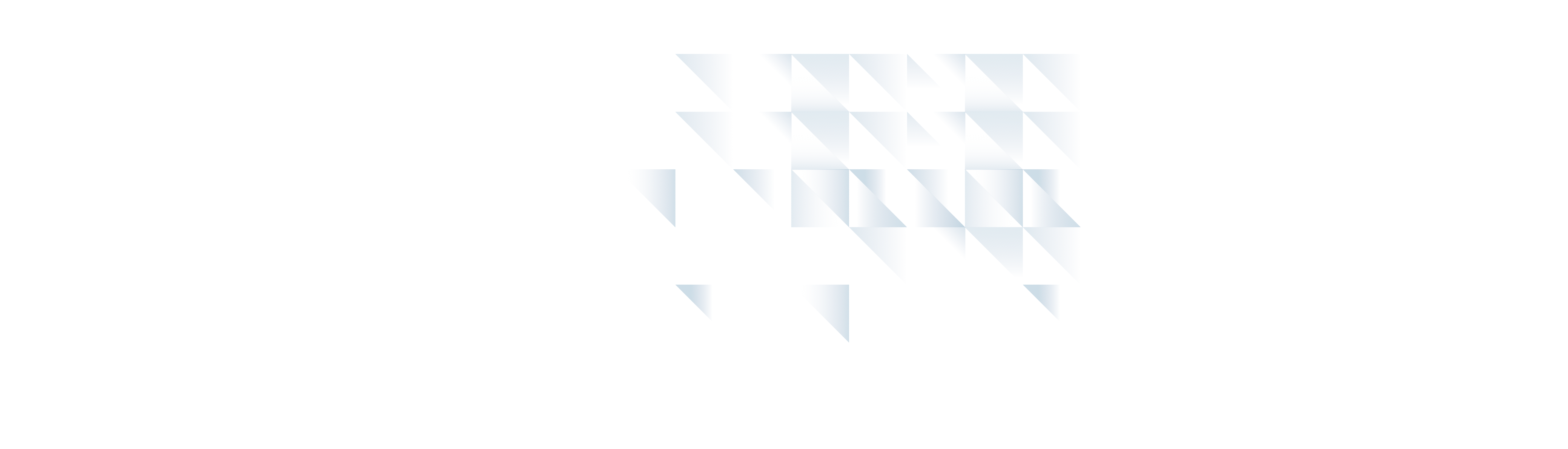 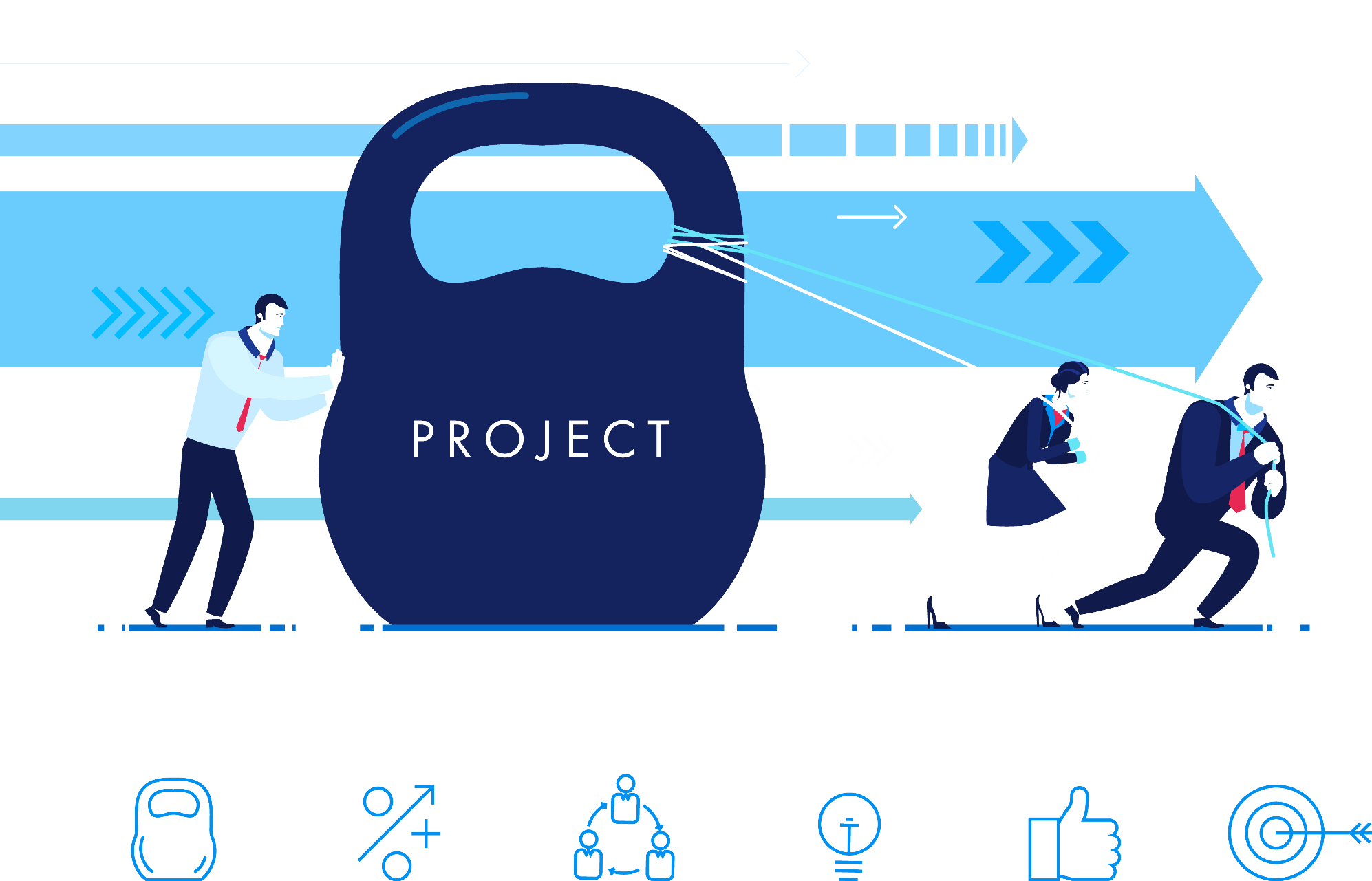 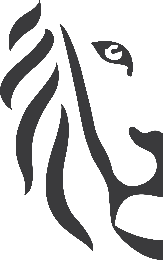 Agentschap Innoveren & Ondernemen; Agoria; Antwerp World Diamond Centre; AWEX; Brussels Invest & Export; Delcredere; Departement Internationaal Vlaanderen; essenscia; Fedustria; Flanders DC; Flanders Cleantech Association; Flanders’ Care; Fevia Vlaanderen; Federale Overheidsdienst Buitenlandse Zaken, Buitenlandse Handel en Ontwikkelingssamenwerking; Universiteiten & hogescholen; UNIZO Internationaal; VLAM; Voka …

Enkele van onze vele partners
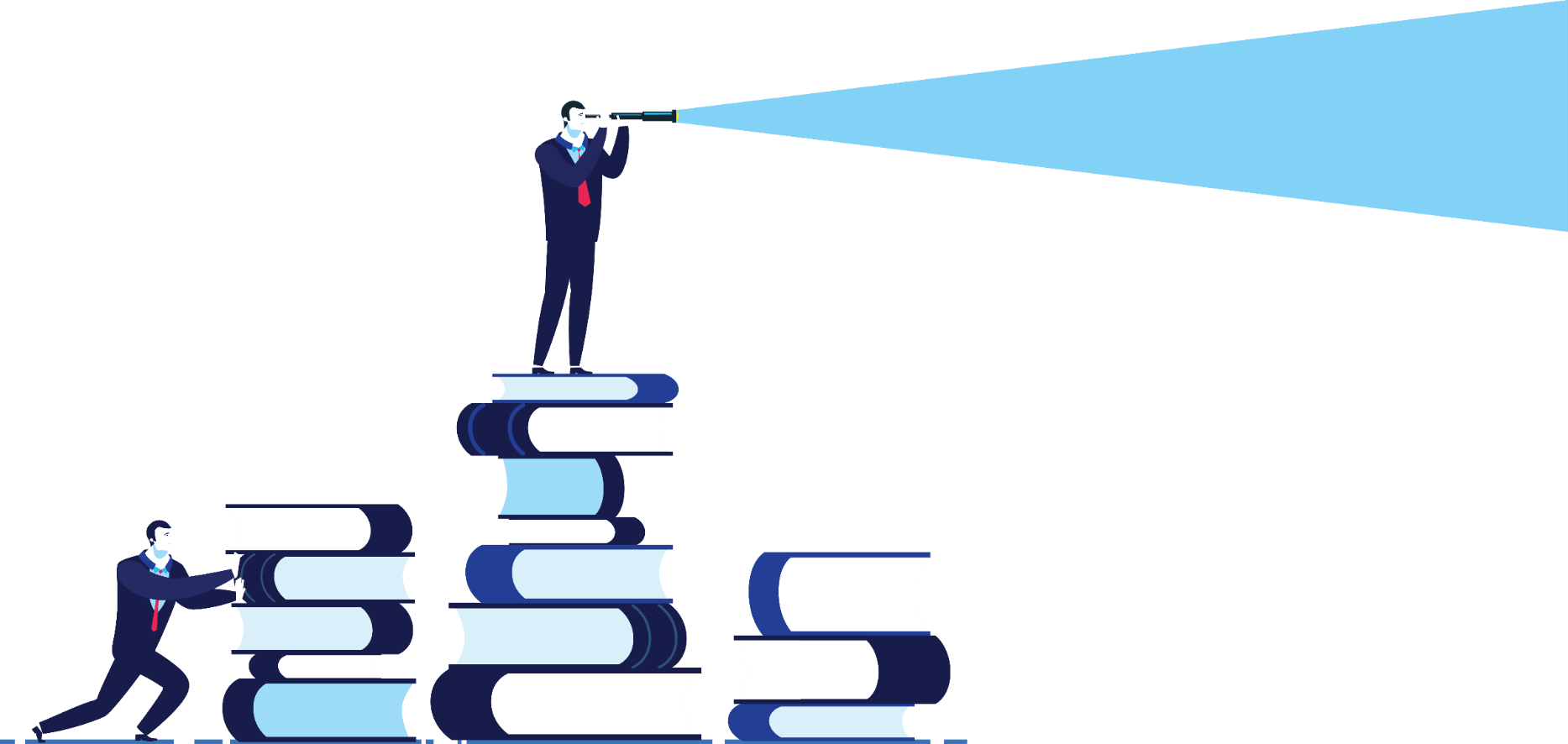 1. Laat u gratis informeren!
Flanders Investment & Trade informeert u.

Leidraden voor internationaal ondernemen
Nieuws van buitenlandse markten
Beursverslagen  •  Opportuniteiten  •  Reglementeringsnieuws
Marktstudies
Analyses van kansrijke sectoren en andere thema’s
Handelsvoorstellen
“Chinese firma zoekt leveranciers van chocolade” • Tenders
Surf naar FLANDERSTRADE.BE
Laat u gratis informeren (1)
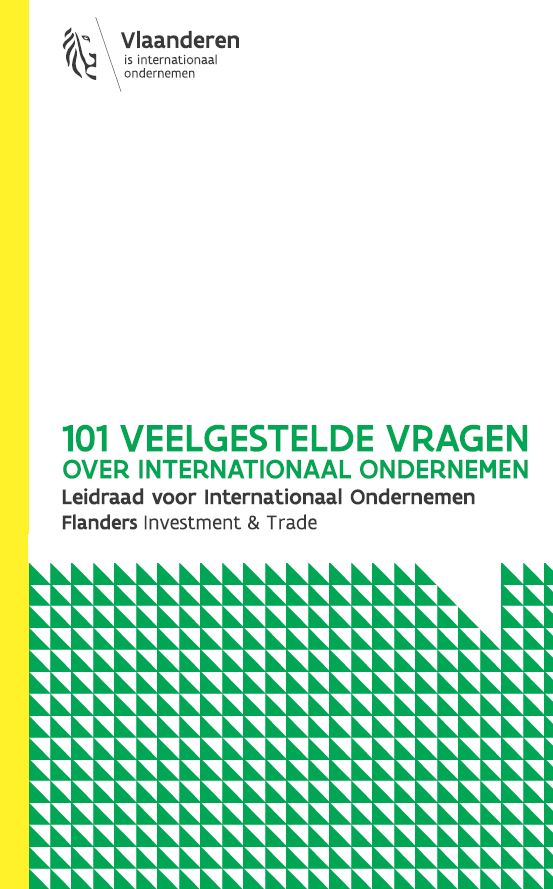 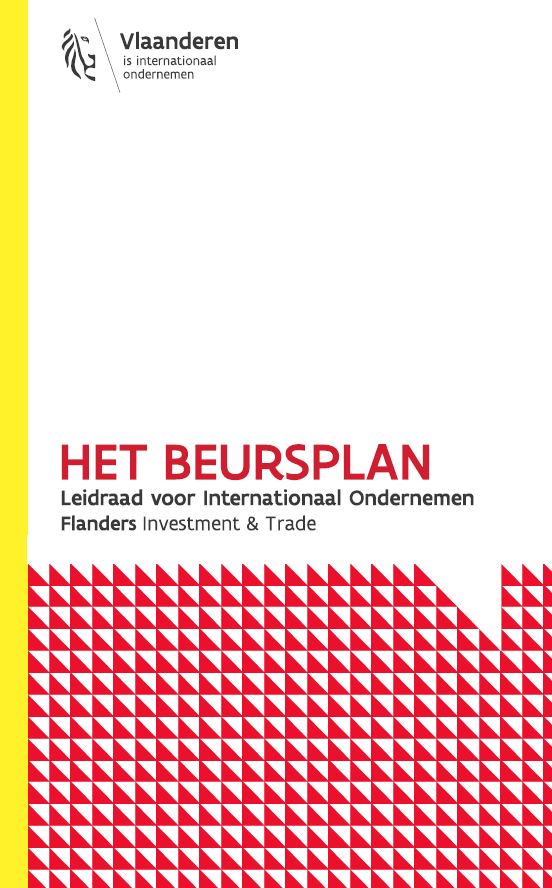 Laat u gratis informeren (2)
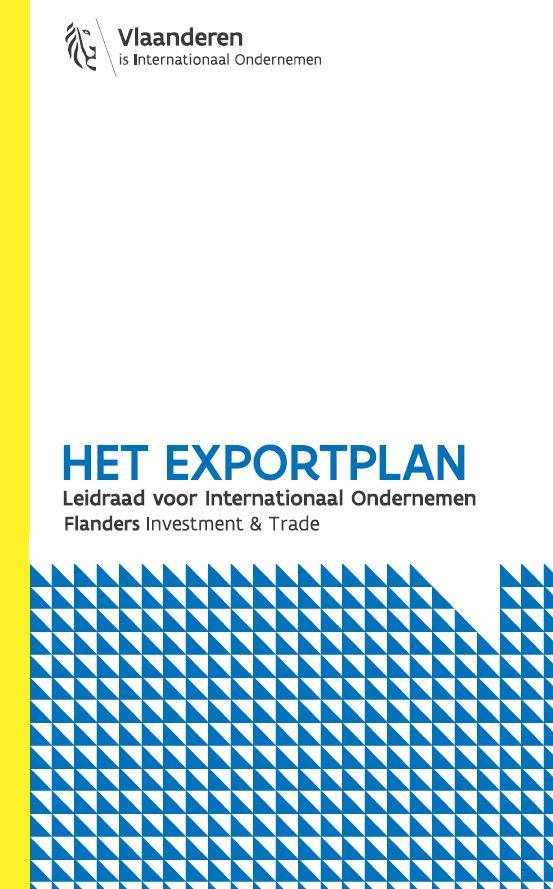 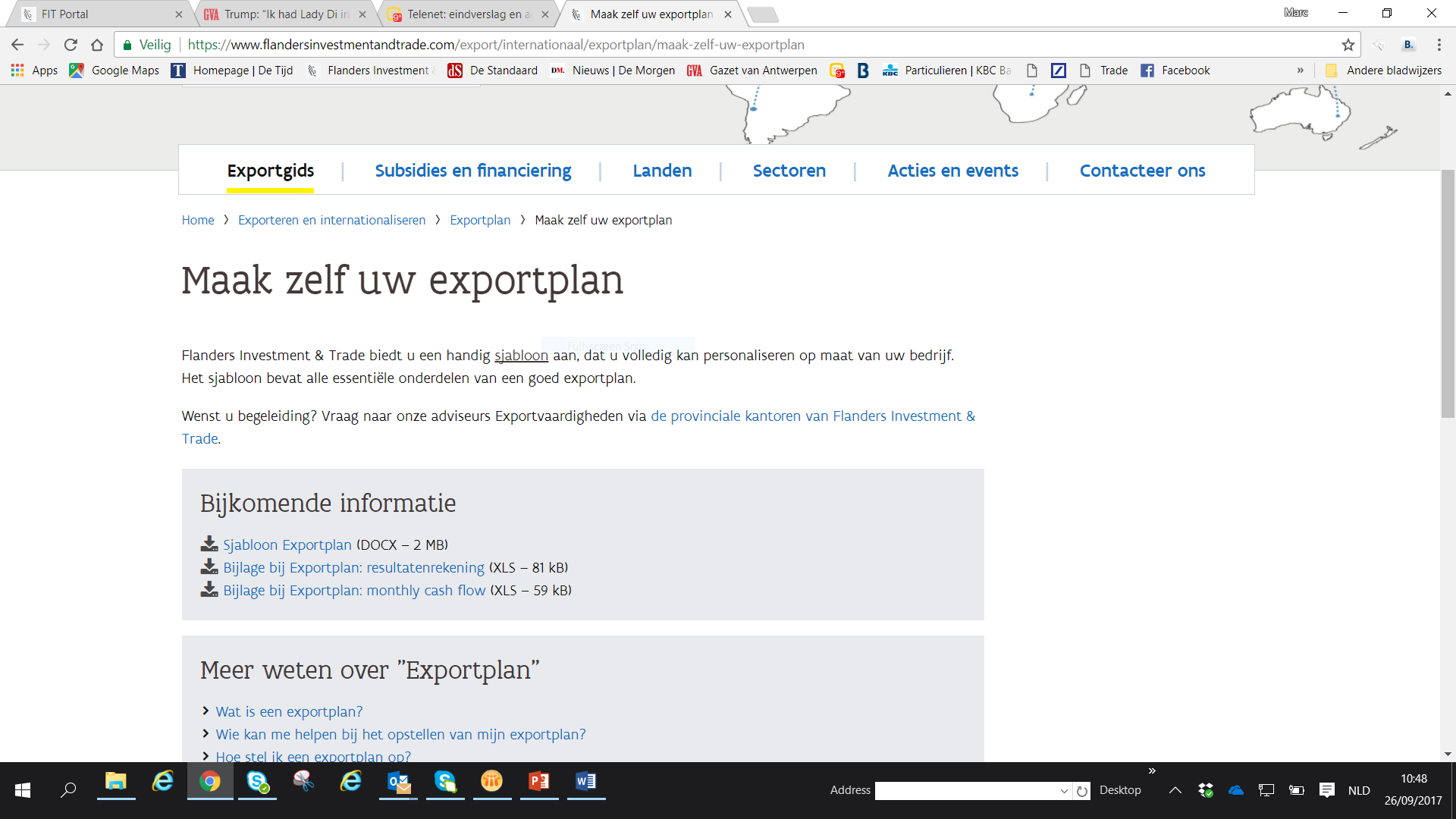 Laat u gratis informeren (3)Marktstudies
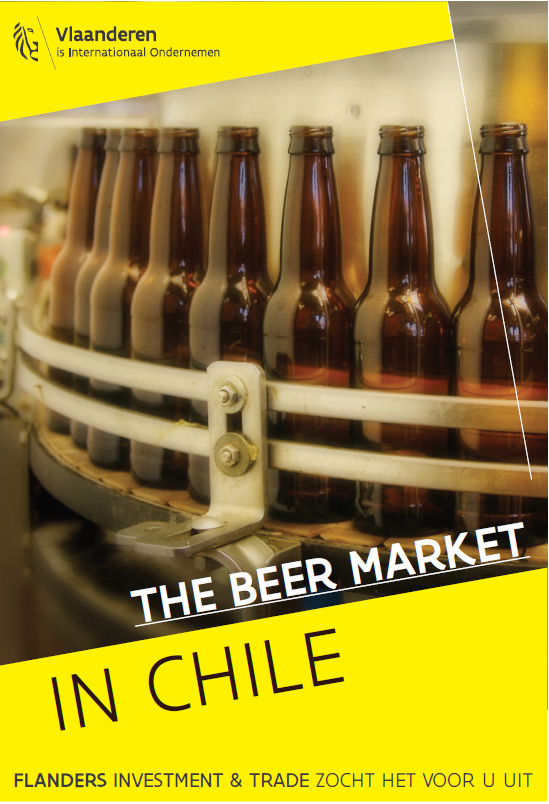 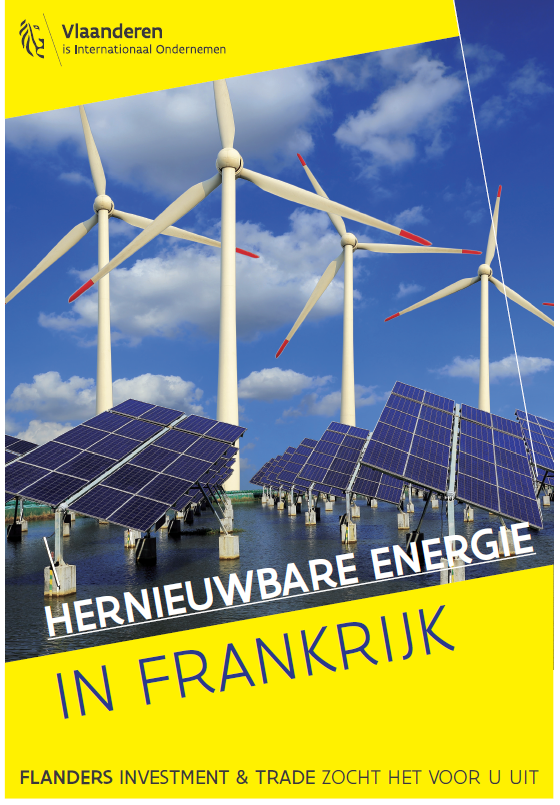 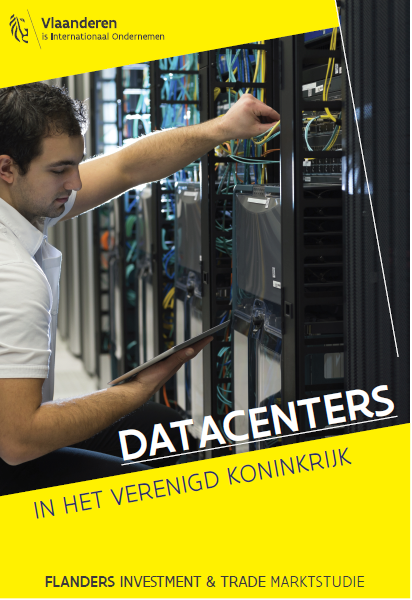 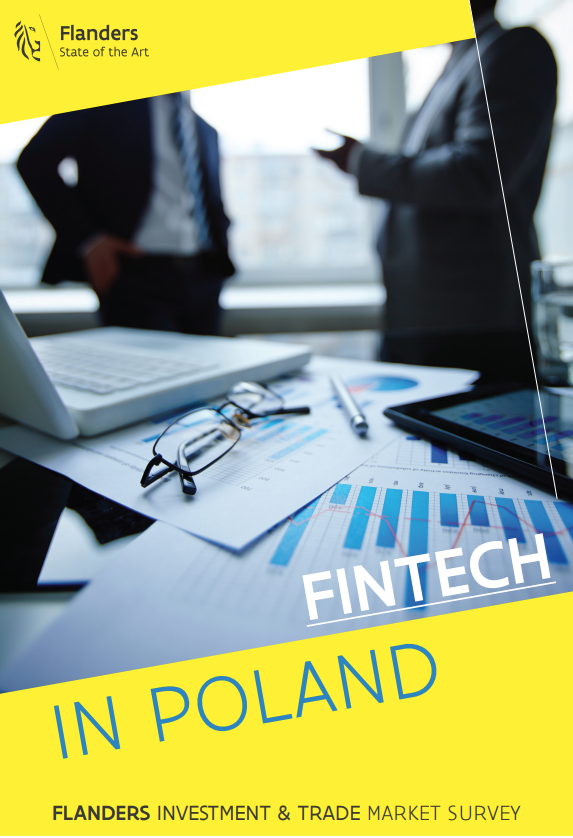 Laat u gratis informeren (4)wekelijkse FIT Nieuwbrief, Wereldwijs magazine, mailings op maat, aankondigingen,…
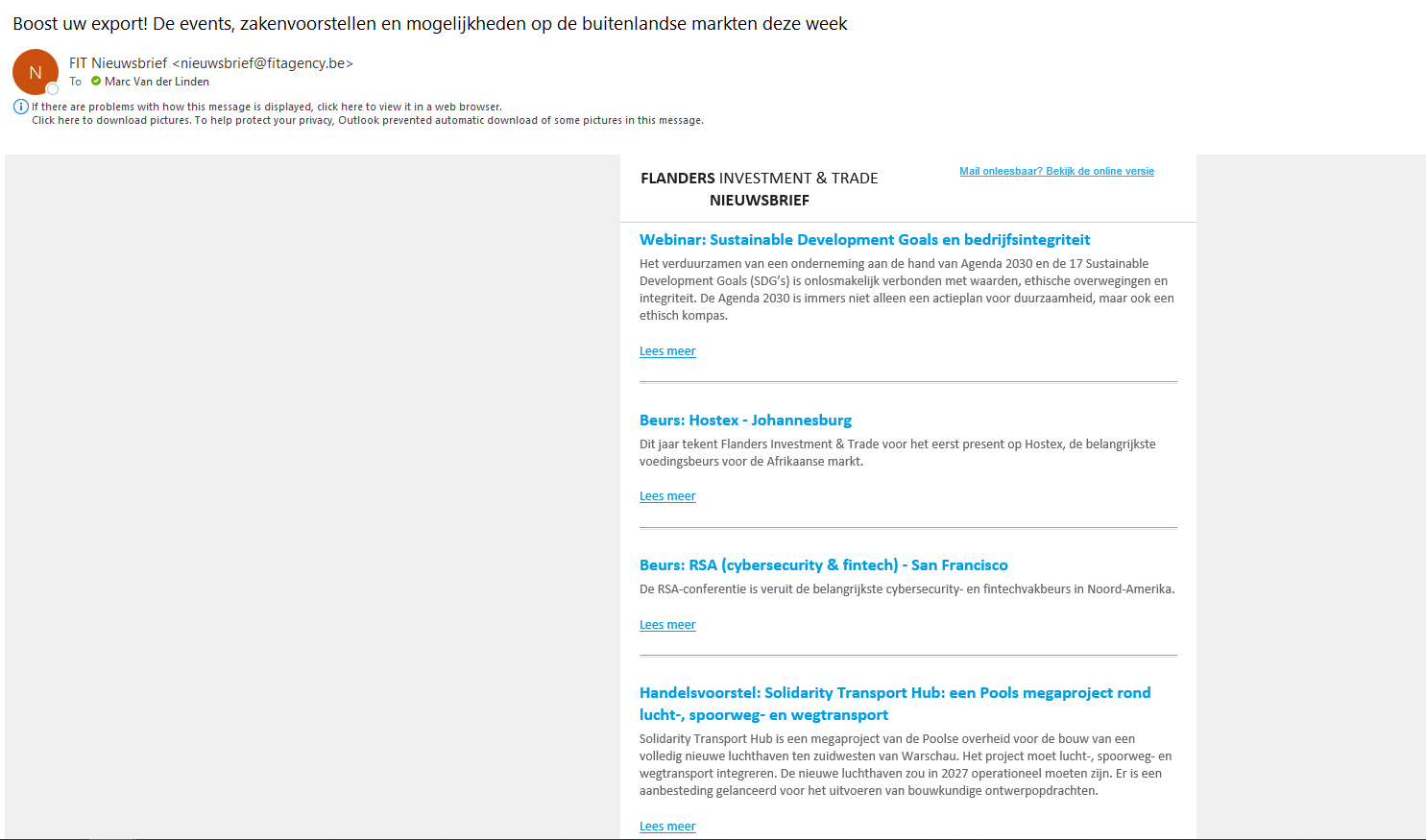 Laat u gratis informeren (5)FIT-website… Exportgids
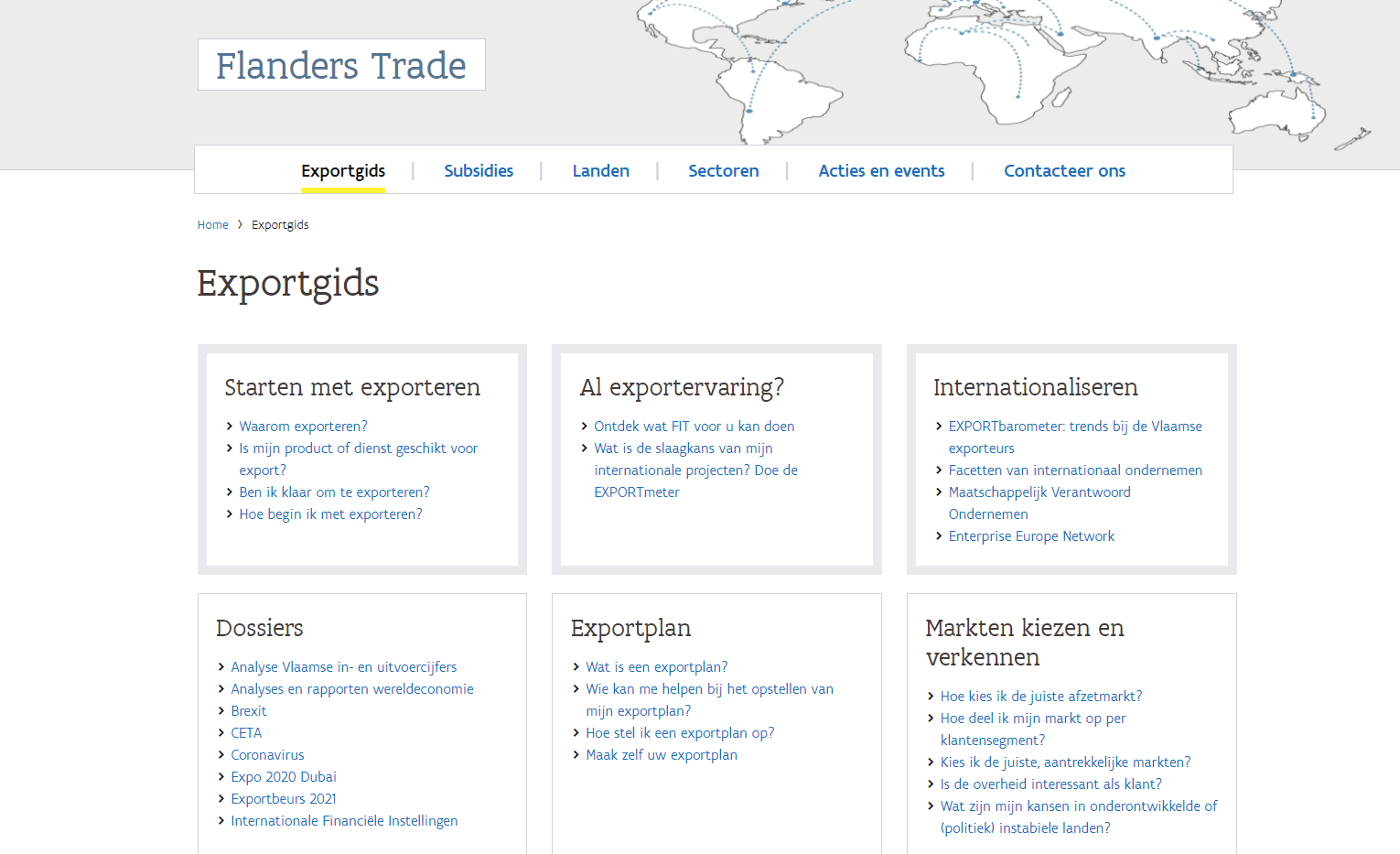 Laat u gratis informeren (6)FIT-website… Exportgids
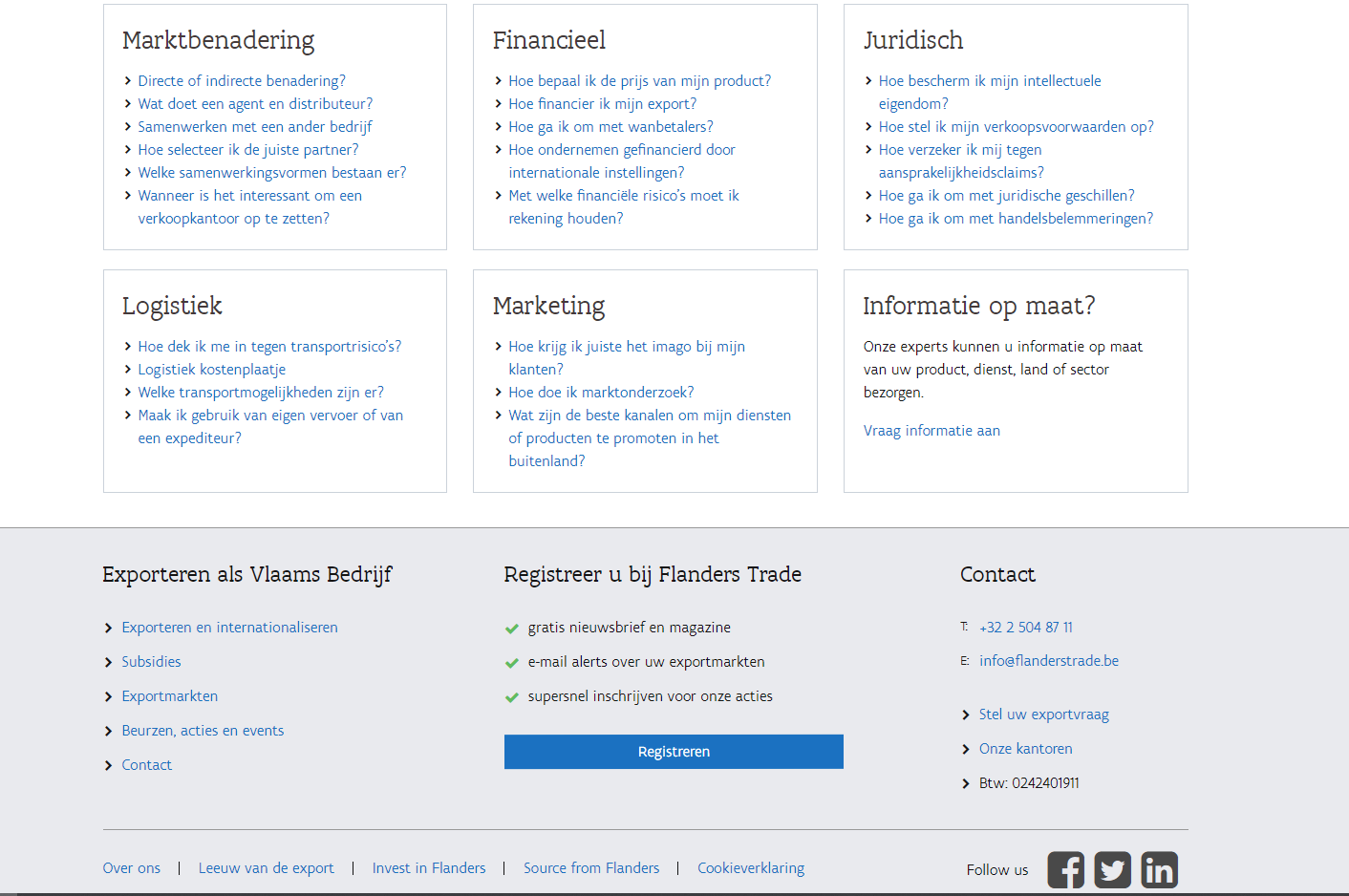 Laat u gratis informeren (7)FIT-website… landendossiers
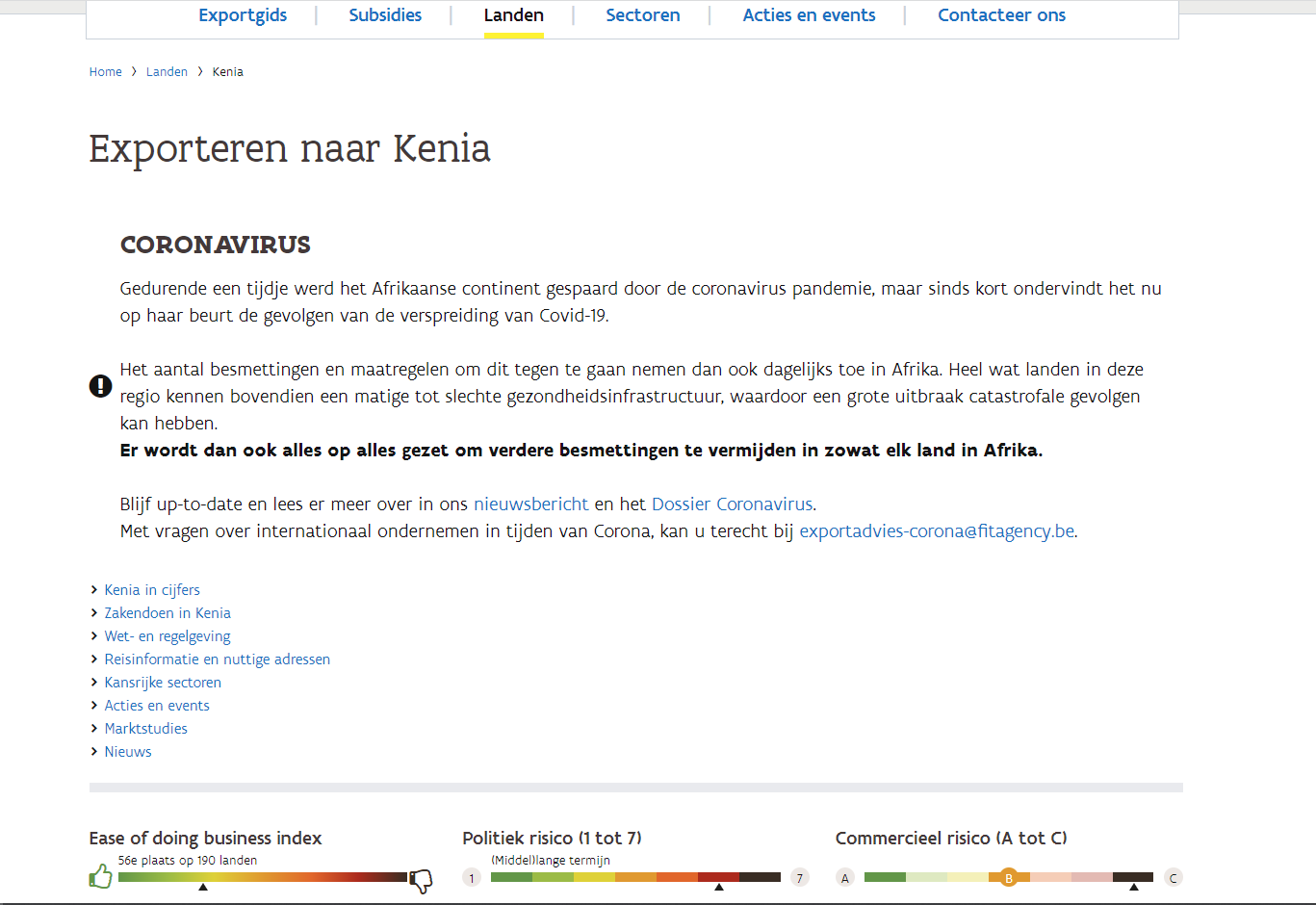 2. Stel uw vraag!
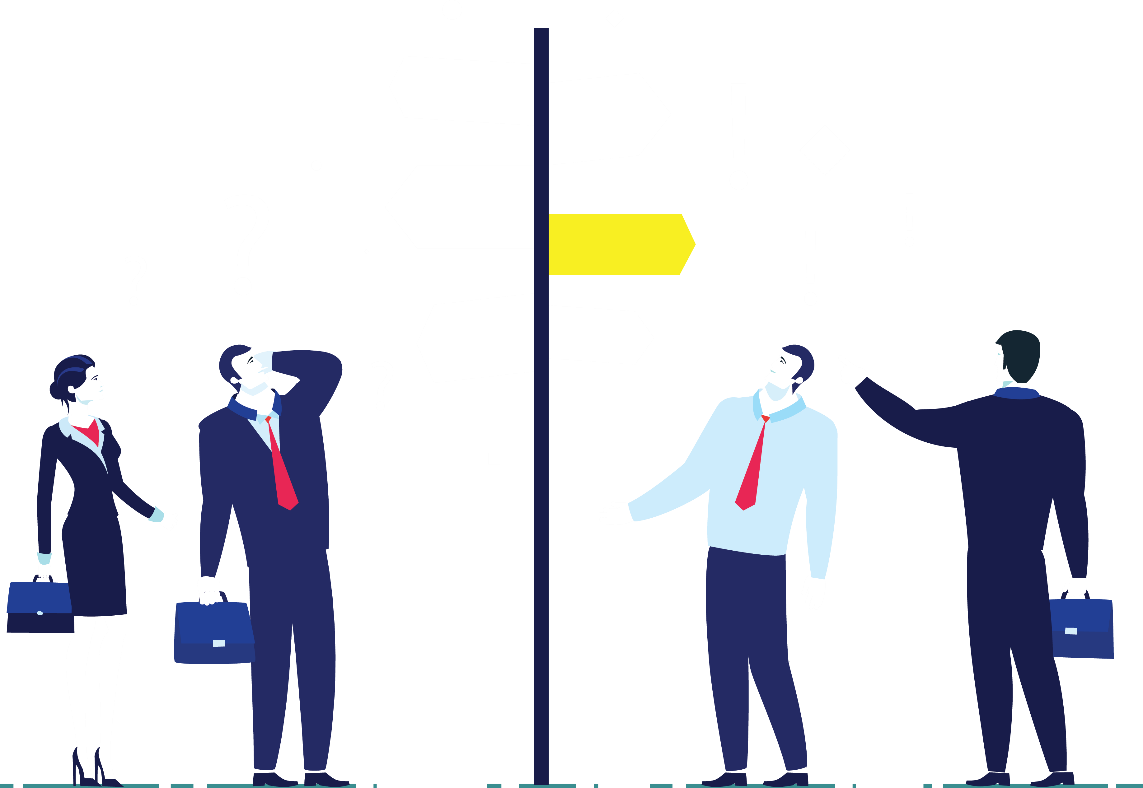 Adviseurs Internationaal Ondernemen en provinciale kantoren, 
		Uw eerste aanspreekpunt
Adviseurs Exportvaardigheden
	Exportplan & Exportmeter
Buitenlands netwerk !

		
Surf naar FLANDERSTRADE.BE
Stel uw vraag – begeleiding en info op maat
Spreek het binnenlands netwerk aan:

het FIT-kantoor in uw provincie: 
   15 adviseurs internationaal ondernemen

Eerstelijnsloket tot de dienstverlening F.I.T. per provincie (medewerkers)
Systematische dossierbegeleiding en follow-up (“trajectbegeleiding”)
Opvragen van specifieke sectorinfo in bepaalde landen
Aanvragen adressen en contactgegevens
Voorbereiden afsprakenprogramma op maat
…
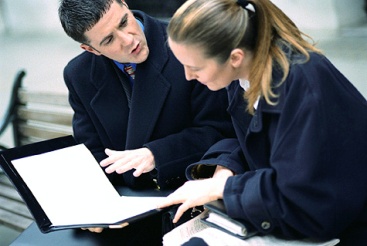 Stel uw vraag – begeleiding en info op maat
Met de hulp van onze kantoren in het buitenland leveren we u ondermeer...
 marktstudies: een beperkt marktonderzoek met up-to-date informatie over marktpotentieel, distributiekanalen, trends, concurrenten, reglementering...
 contactgegevens van prospects: geselecteerd op maximaal nut... mits u precies omschrijft wat uw product en/of dienst is, op welke marktsegmenten en distributiekanalen u mikt...
 afsprakenprogramma’s in het buitenland: de juiste contacten voor een optimaal rendement van uw zakenreis
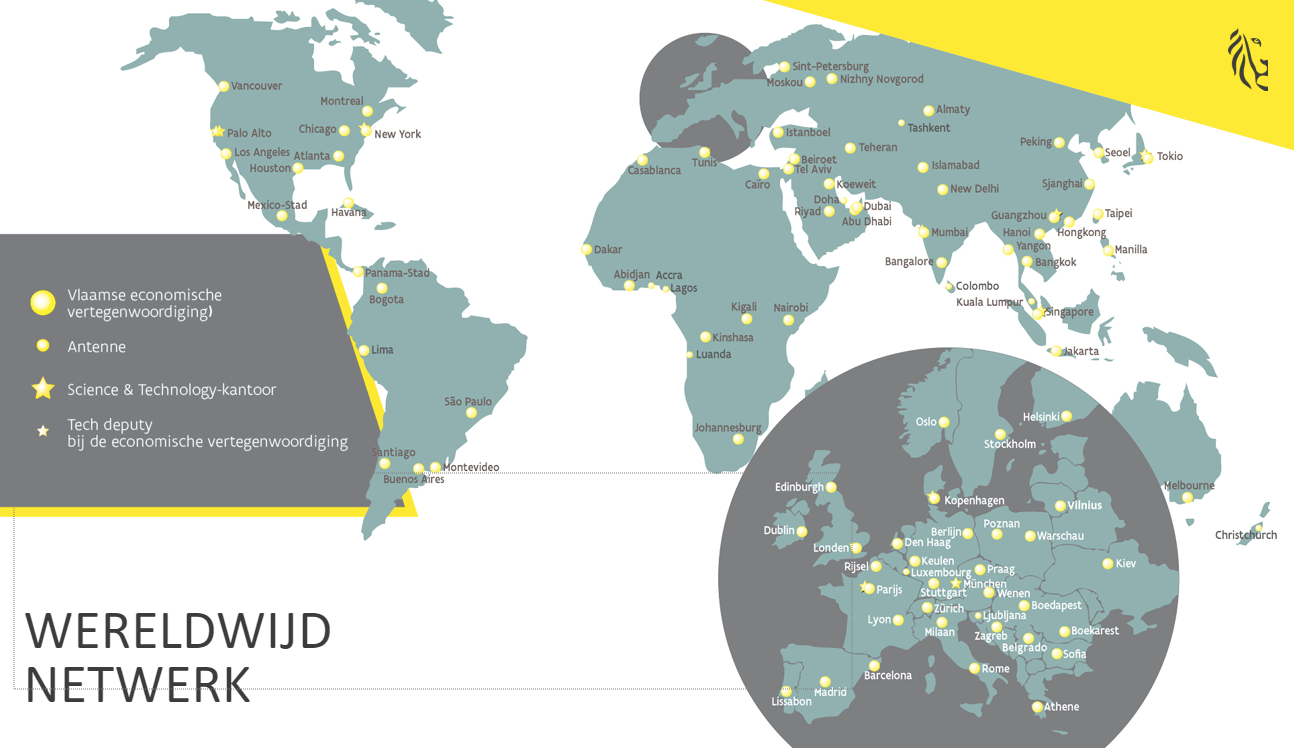 Kantoren met Lead F.I.T.
Peking
St. Petersburg
Helsinki
Nizhny Novgorod
Seoul
Tokio
Osaka
Shanghai
Guangzhou
Taipei
New Delhi
Oslo
Hongkong
Mumbai
Hanoi
Stockholm
Bangkok
Edinburgh
Dublin
Kopenhagen
Vilnius
Jakarta
Londen
Warschau
Den Haag
Berlijn
Keulen
Poznan
Rijsel
Stuttgart
Sydney
Praag
Parijs
Wenen
Zürich
Boedapest
Lyon
Ljubljana
Bordeaux
Milaan
Lissabon
Madrid
Barcelona
Rome
18
[Speaker Notes: 1. Informatie over en hulp bij buitenlandse prospectie
Algemene en gerichte exportmarktinfo op maat
Systematische dossierbegeleiding en follow-up
Contactdagen VLEV organiseren en omkaderen
Wereldwijd internationaal netwerk
90 kantoren (incl. bi- en triposten)

Wat kan u verwachten van het internationaal netwerk?
Vlaamse bedrijven informeren over afzetkansen in hun markt
	- adresmateriaal potentiële afnemers 
	- via kleinschalig marktonderzoek (info over distributiekanalen, concurrentie, reglementering ...)
	- via jaarlijkse contact- of exportdagen in Vlaanderen
	- via thematische en geografische infosessies in Vlaanderen
Assistentie ter plaatse
	- introducties aanbrengen
	- organisatie individuele prospectiereizen voor bedrijven
	- productlanceringen
Organisatie exportbevorderende acties
	- economische zendingen
	- beursdeelnames
Pro-actieve marktprospectie (prospectiereizen binnen jurisdictie)
Ontwikkeling van netwerk cruciale contactpersonen

	Buurlanden
	Zuid-Europa
	Noord-Europa
	Oost-Europa
	Nafta
	Centraal- en Zuid-Amerika
	China
	Zuidoost-Azië
	Midden-Oosten/Afrika
	Pacific]
Stel uw vraag – begeleiding en info op maat
Exportmeter
Mini-audit : uw slaagkansen gemeten
 Audit met 90-tal vragen over 8 bedrijfsdomeinen  
Afweging tegen gangbare good practices en vergelijking met best presterende Vlaamse KMO’s
Resultaat: 
Rapport met score/benchmark
Concreet actieplan met verbeterpunten en tips  & 
aanbevelingen om methodes en processen te optimaliseren
Ook beschikbaar voor dienstenleveranciers
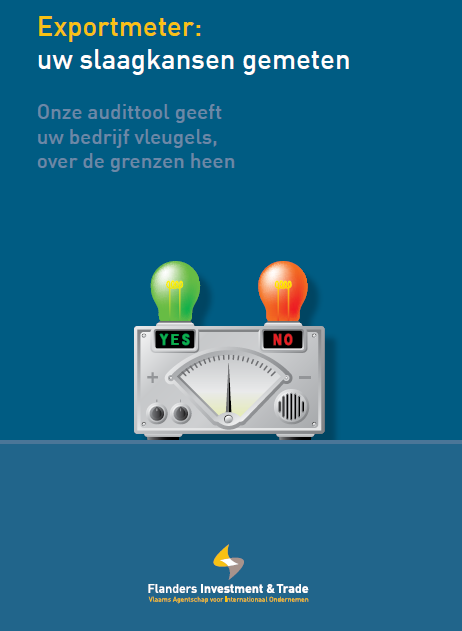 European Commission – Access2Markets
Een goed startpunt voor informatie over tarifaire en reglementaire voorschriften bij invoer in een land buiten de Europese Unie:  
  https://trade.ec.europa.eu/access-to-markets/nl/home

Invoerreglementering: vereiste documenten
Importheffingen en andere tarieven
Statistieken
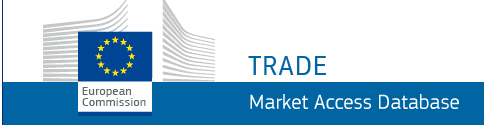 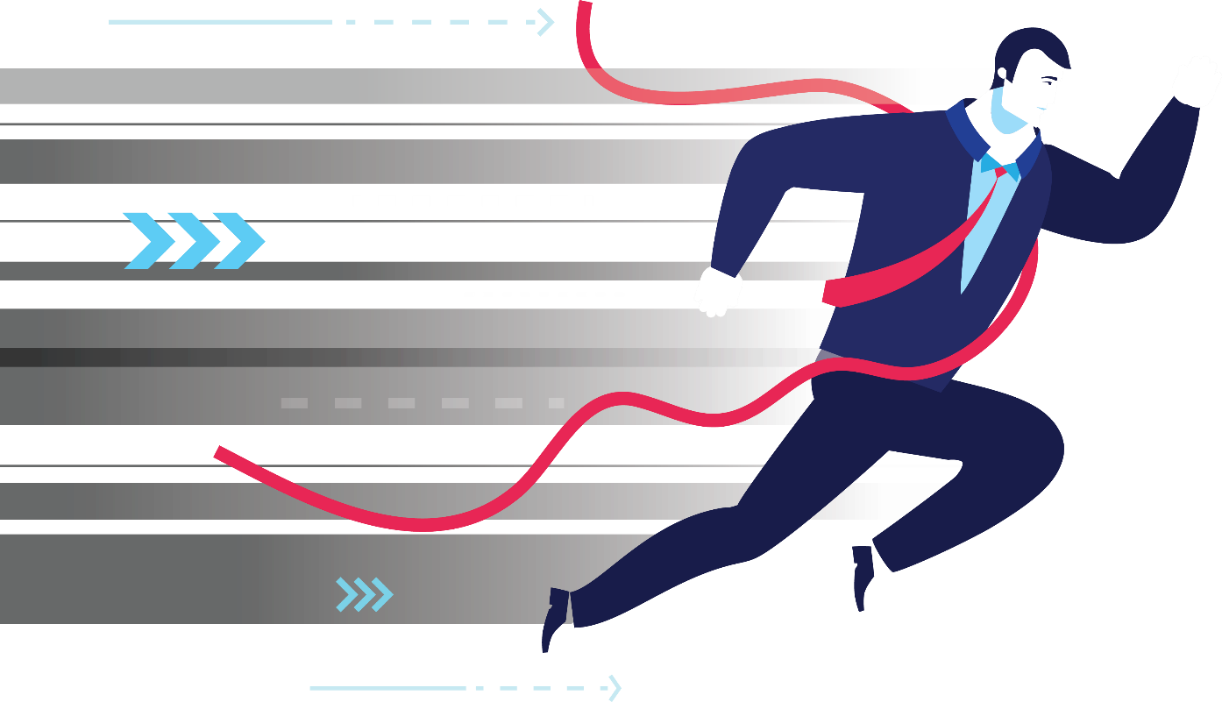 3. Acties&Events
Flanders Investment & Trade regelt voor u: 

Groepszakenreis/missie: Zakelijke ontmoeting met aankopers, partners, beslissingsnemers, …
Beursdeelname: ontmoet (nieuwe) klanten op topbeurzen wereldwijd
Seminarie
Ontvangst buitenlandse delegaties
Surf naar FLANDERSTRADE.BE
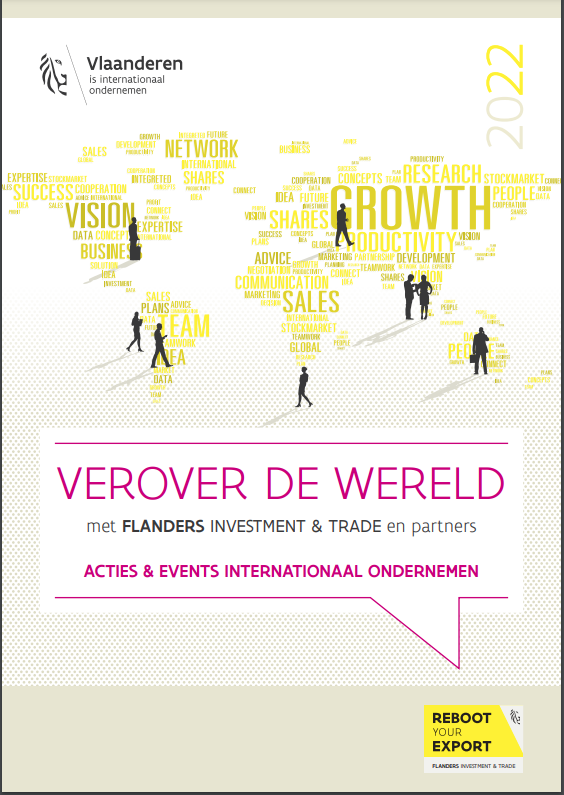 Neem deel aan een actie
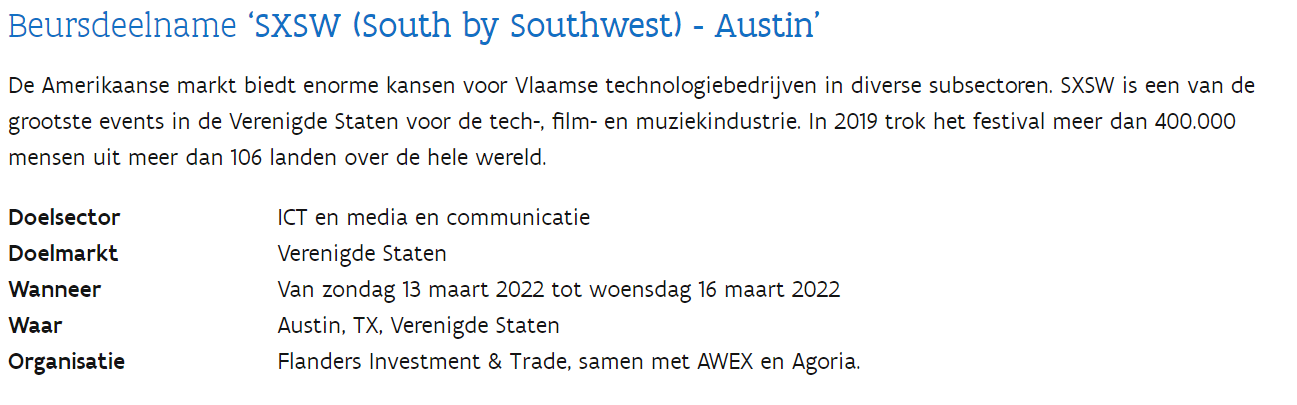 Neem deel aan een actie
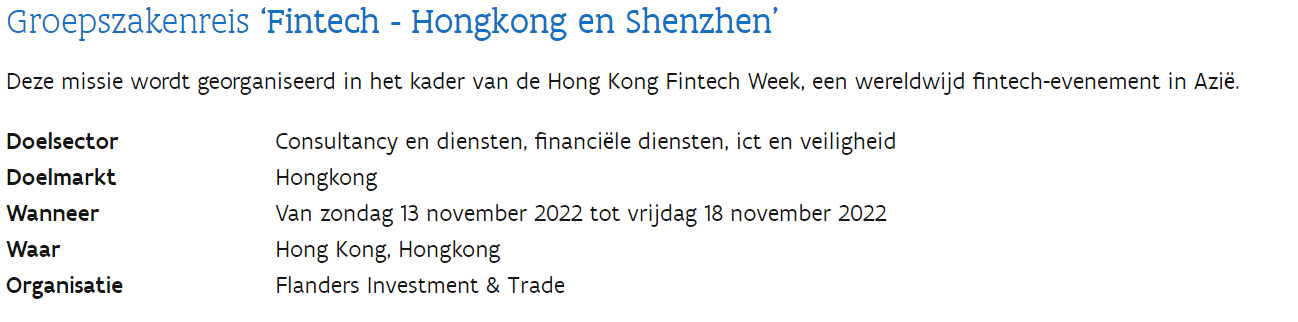 Neem deel aan een actie
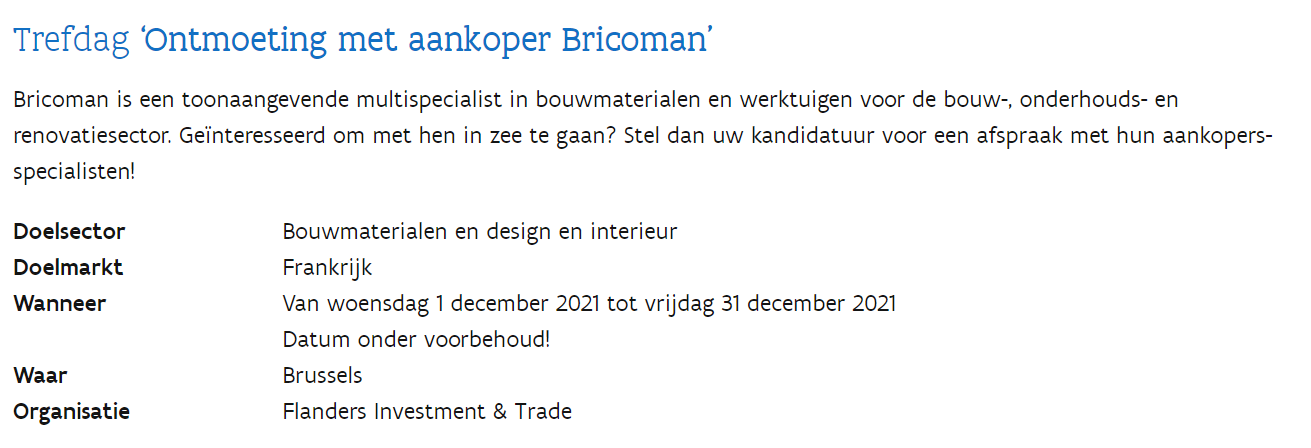 Neem deel aan een actiewww.veroverdewereld.be :
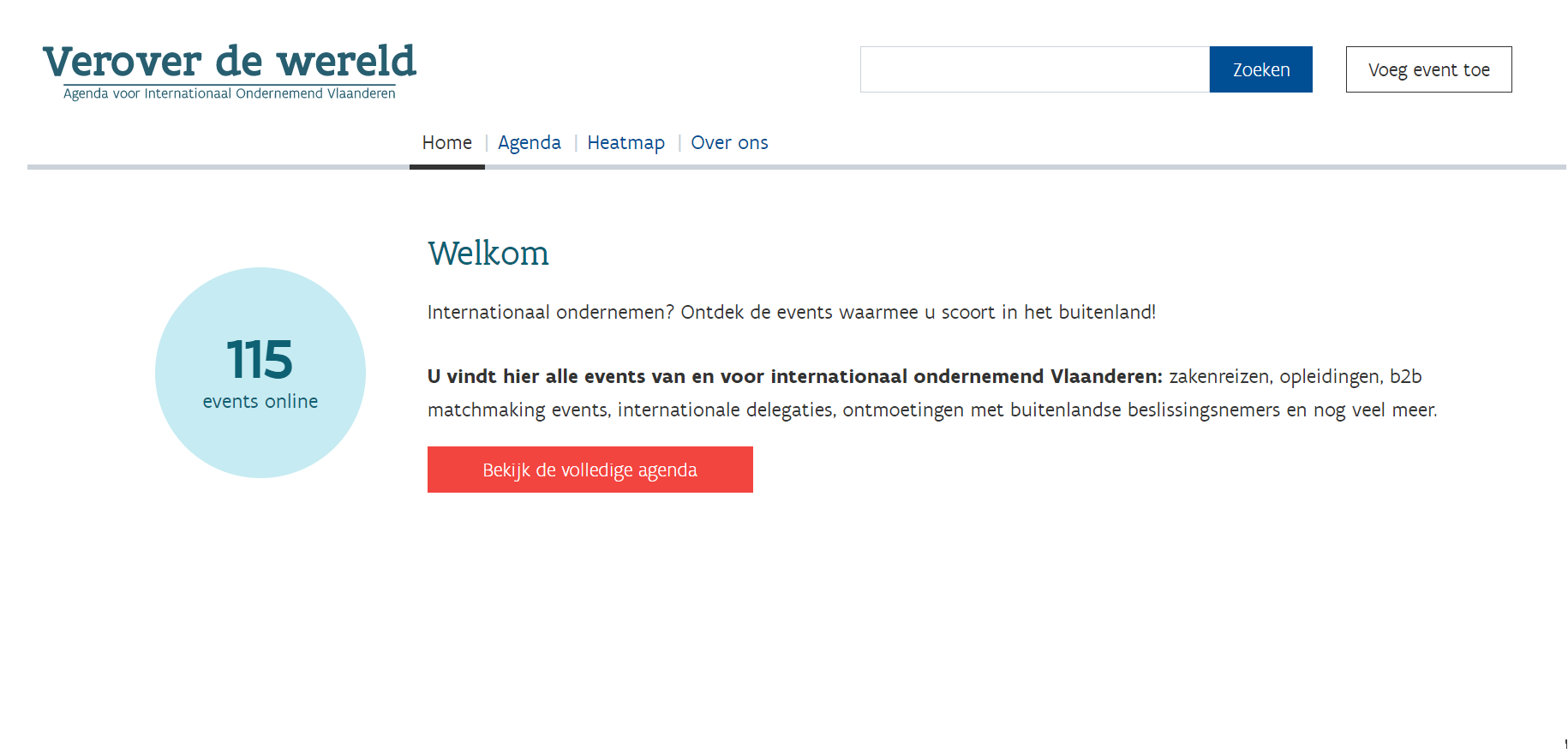 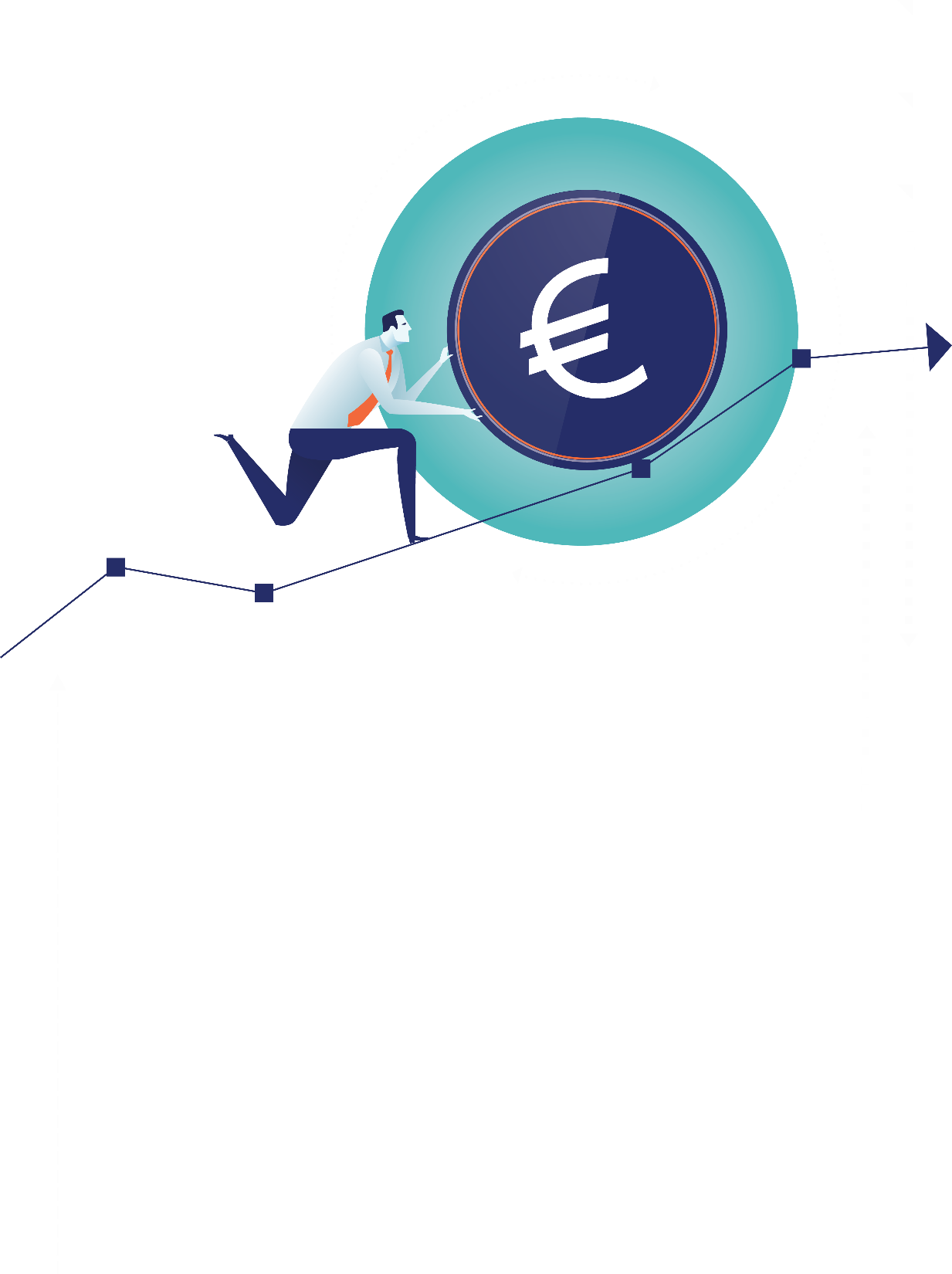 4. Subsidies &
Financiering
Exportbevorderende financiële steun
Advies over financiering van internationale projecten



Surf naar FLANDERSTRADE.BE
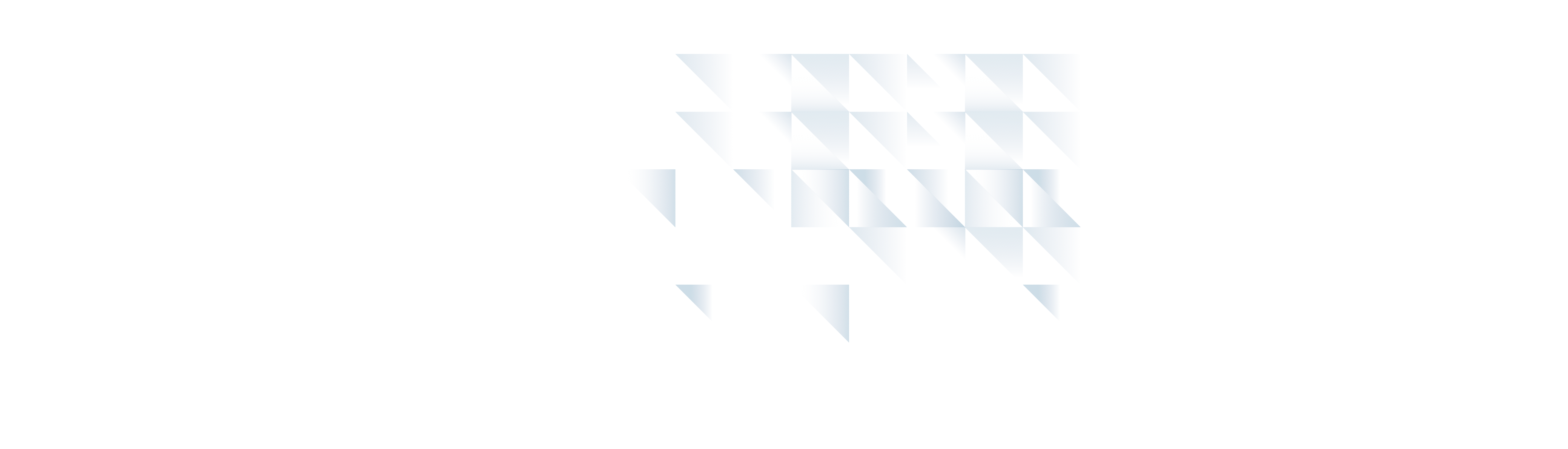 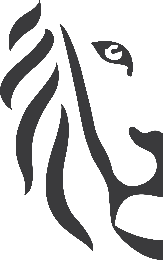 Hoe word ik klant bij
  Flanders Investment & Trade?
Stap 1: Registreer u op onze website
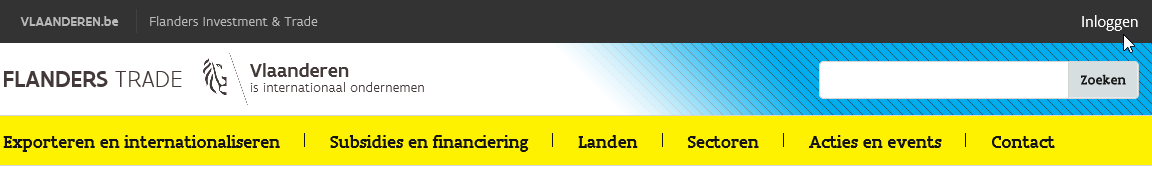 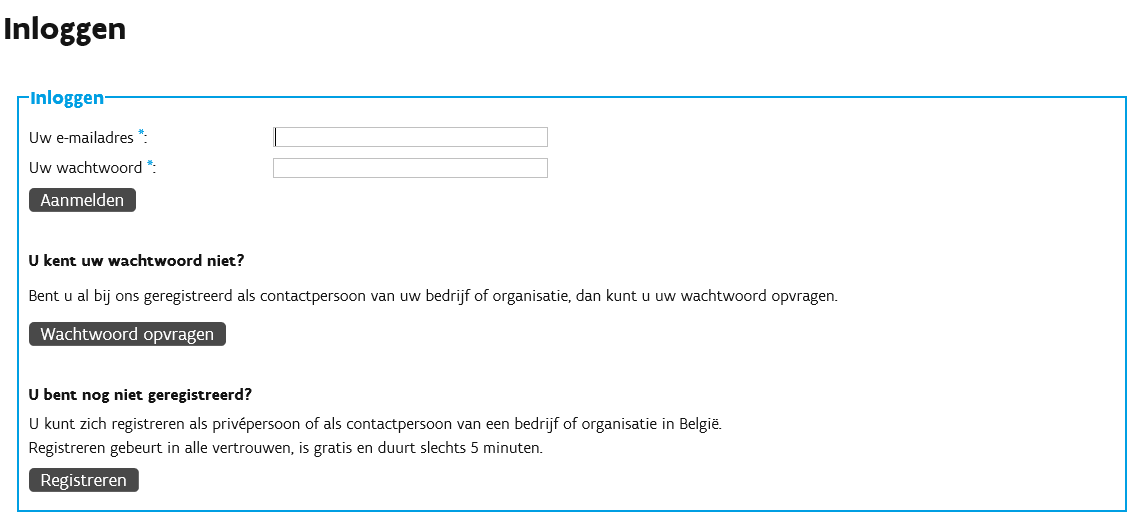 Stap 2: Geef uw voorkeuren aan
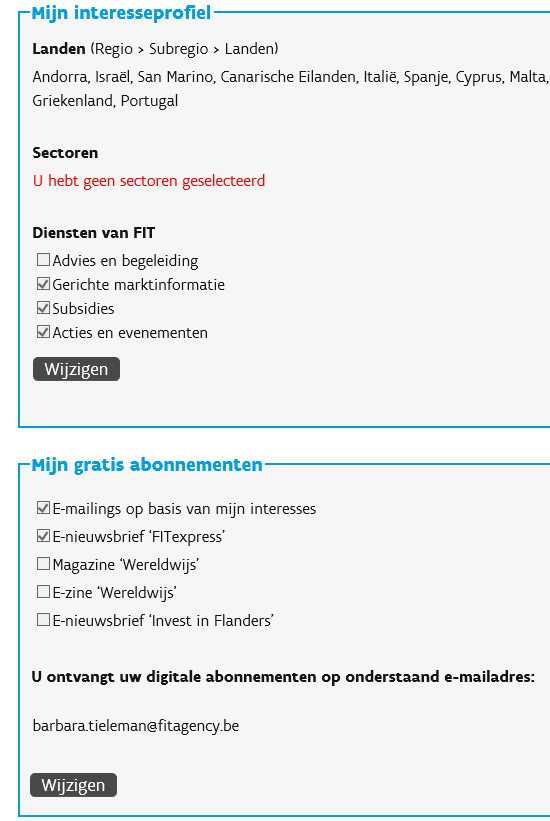 U beslist!

Exportmarkten van uw voorkeur
Sectoren van uw voorkeur
Abonnementen:
Wekelijkse nieuwsbrief
Mailings
Magazine
Vraag een gesprek aan met onze adviseurs
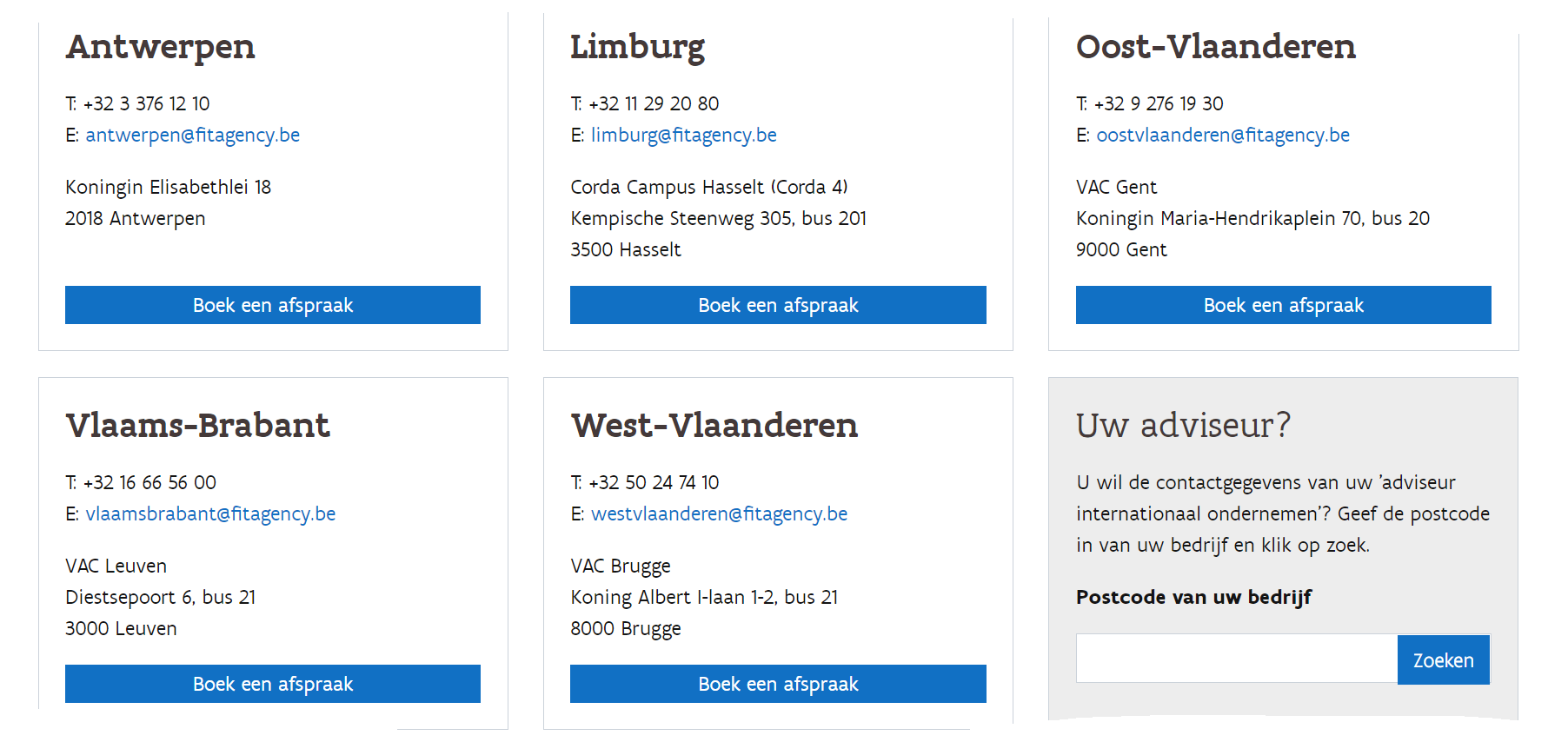 Marc Van der Linden -  adviseur internationaal ondernemen FIT marc.vanderlinden@fitagency.be+32 3 203 55 76
Koningin Elisabethlei 18
2018 Antwerpen
+32 3 203 55 70